תכנות אסינכרוני, תקשורת ופיתוח אפליקציות ל-Windows 8.1 ואפליקציות ל-Windows Phone 8
Controls (Part I)
Controls (Part I)
What is a Control?
Content Controls
Button Control
TextBlock + TextBox + PasswordBox
ItemsControl + ListBox + ComboBox
CheckBox + RadioButton
What is a Control?
כל מחלקה אשר יש לה ייצוג ויזואלי בחלון, ופונקציונאליות מוגדרת בממשק המשתמש נקראת Control.
לא חייבת לרשת את המחלקה Control (ב-WPF יש למחלקה Control תפקידים אחרים).
חייבת לרשת את המחלקה FrameworkElement.
WPF מגיע עם רכיבי ממשק רבים, כל רכיבי ממשק המשתמש הנפוצים ומקובלים בסביבות אחרות קיימות גם ב- WPF.
ניתן לחלקם לקטיגוריות:
Content Controls
פקדים שיורשים את המחלקה ContentControl.
לפקדים אלו יש מאפיין חשוב בשם Content המכילה את התוכן של הפקד.
עד עכשיו הגדרנו תוכן טקסטואלי למאפיין, אולם אין זו חובה.
ניתן להגדיר תוכן הרבה יותר מורכב.
במשפחת ה- ContentControl נמצא את הפקדים: 
 Button, CheckBox, RadioButtons, ToolTip, ListBox, ComboBox, ListItem ואת פקדי ה- UserControl שנתכנן ונבנה.
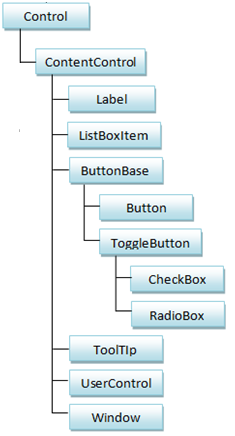 Content Controls
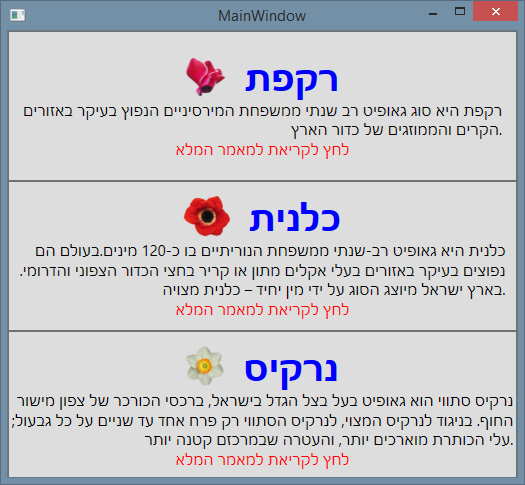 דוגמת קוד: ContentSampleProperty
Button Control
הפקד הכי בסיסי והכי מוכר שיש.
תפקידו לאפשר למשתמש לבצע פעולה או להורות על פקודה.
מאפיינים (Properties):
FrameworkElement
ContentControl
ButtonBase
Button
דוגמת קוד: ButtonSample
Button Control
המשך מאפיינים (Properties):
Button Control
גודל הפקד
המאפיינים Width ו-Height מייצגים את מידות הפקד.
אולם, לא תמיד ניתן לקבל מהם את מידות הפקד.
כאשר לא מגדירים ב- XAML מידות לפקד הם יכילו את הערך NaN.
במקרים אלו נשתמש בערך הקיים ב- ActualWidth וב- ActualHeight.
השניים האחרונים הם מאפיינים מחושבים המתבססים על מידע שקיים ב- Layout.
יתכן שיהיה הפרש בין הגדלים הקיימים ב- Width ו-Height לבין הערכים המחושבים של ActualWidth ו-ActualHeight.
Button Control
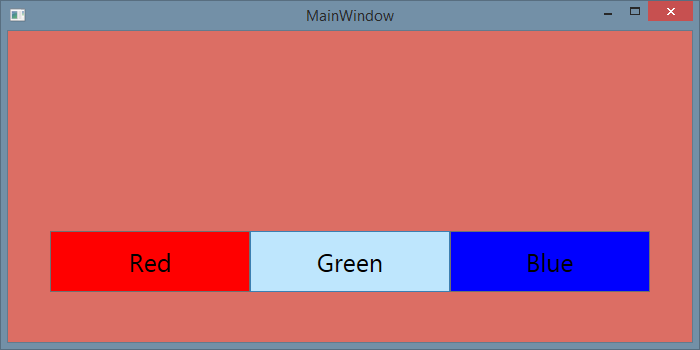 הגדרת ה-Button
הגדרת האירוע Click
טיפול Click
TextBlock + TextBox + PasswordBox
TextBlock
הפקד נועד להצגה של טקסט סטטי למשתמש ללא עריכה (מקביל ל-Label ב- Windows Forms). 
TextBox 
הפקד שבאמצעותו ניתן לאפשר למשתמש להקליד Text.
 מאפיינים (Properties):
PasswordBox
פקד טקסט ייעודי לקליטת סיסמה מהמשתמש, פקד זה יסתיר את הקלט על ידי הצגת כוכביות.הנוסף המידע נשמר בזיכרון בצורה מאובטחת יותר על ידי המחלקה SecureString.
TextBlock + TextBox + PasswordBox
הגדרת TextBlock ו-TextBlock בצורה דינמית:
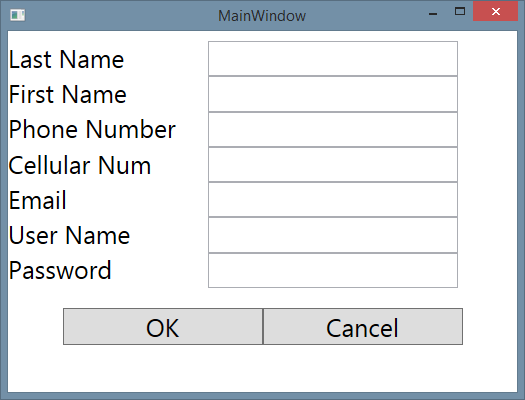 דוגמת קוד: TextSample
ItemsControl + ListBox + ComboBox
ItemsControl
פקד רשימה פשוט, יכול להכיל ולהציג רשימה של פריטים מסוג מחרוזת, תמונה וסוגים אחרים של פריטים.
כמו Label של עולם הרשימות.
שני המאפיינים המרכזיים: Items או ItemsSource.
Items – הוספת אלמנטים ב- XAML
ItemsSource – הוספת אלמנטים באמצעות DataBinding (הצגת תכלית בדוגמה, הסבר על המודל של DataBinding בפרק עצמאי).
ItemsControl + ListBox + ComboBox
דוגמת קוד ItemsControl:
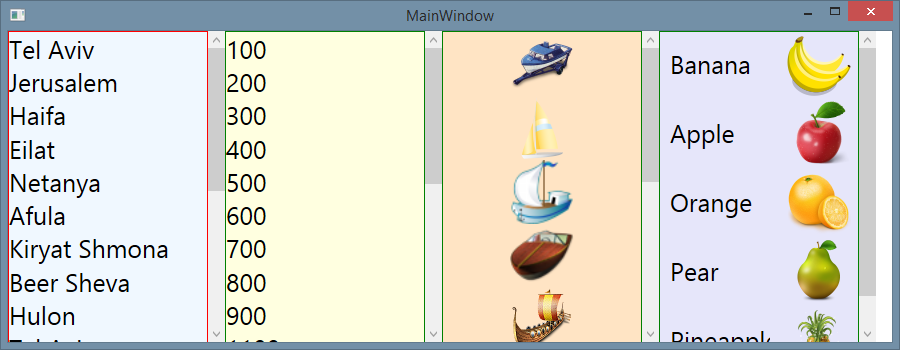 דוגמת קוד: ItemsControlSample
ItemsControl + ListBox + ComboBox
ההבדל בין ItemsControl לשני הפקדים הבאים:
ItemsControl רק מציג מידע בצורת רשימה, ListBox ו-ComboBox הוא אינטראקטיבי – מקבל אירועים מהמשתמש.
הפריטים המוצגים ב-ListBox הם נגזרת של ControlContent

למה לא להשתמש תמיד ב- ListBox?
ItemsControl + ListBox + ComboBox
ListBox
פקד המציג רשימה של ערכים, מתוכם המשתמש יכול לבחור ערך אחד או יותר.
מאפיינים:
SelectionMode
Single
Multiple
Extended
אירועים:
SelectionChanged – מתרחש כאשר המשתמש משנה את הבחירה
ListBoxItem היא נגזרת של ControlContent:
ItemsControl + ListBox + ComboBox
הגדרת ה-ListBox
דוגמת קוד ListBox:
הגדרת ה-SelectionChanged
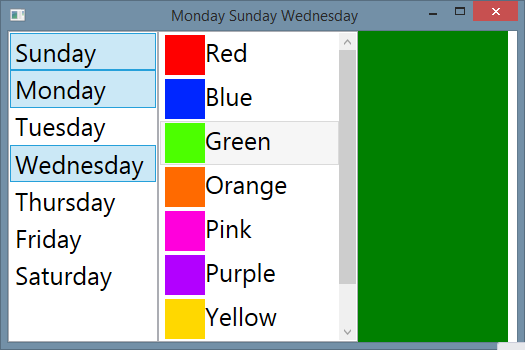 דוגמת קוד: ListBoxSample
ItemsControl + ListBox + ComboBox
ComboBox
הגדרת ה-ComboBox
הגדרת ה-SelectionChanged
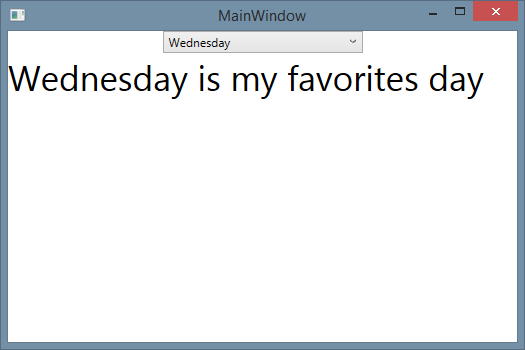 דוגמת קוד: ComboBoxSample
את הסילבוס, חומרים, מצגות ניתן להוריד ב:
www.corner.co.il